Class #10
ATM 240 ~ Fall 2022
Robert Fovell
rfovell@albany.edu
1
“Cheat sheet” reminder
Bookmark and visit this page for reminders regarding Python syntax and examples:

 http://www.atmos.albany.edu/facstaff/rfovell/ATM240/csheet.html

This is a “living document”
2
Class roadmap
Read in GFS model forecast data in GRIB2 format and make some plots using Cartopy
At the end, you will be emailing (or showing) me a 4-panel plot of 2 m temperature, radar reflectivity, sea-level pressure, and 10 m wind speed
Create a Terminal window, move to your /spare11/atm240/yournetid space.  Copy the notebook GFS_plot_exercise.ipynb from the directory above
cp ../GFS_plot_exercise.ipynb .
3
Resources
This powerpoint
Your Cartopy script from Class #7 cartopy.ipynb
The Irma Cartopy demo from Class #8 irma_xarray_cartopy.ipynb
Your Flu script from Class #9 plot_flu.ipynb
4
MAP #1
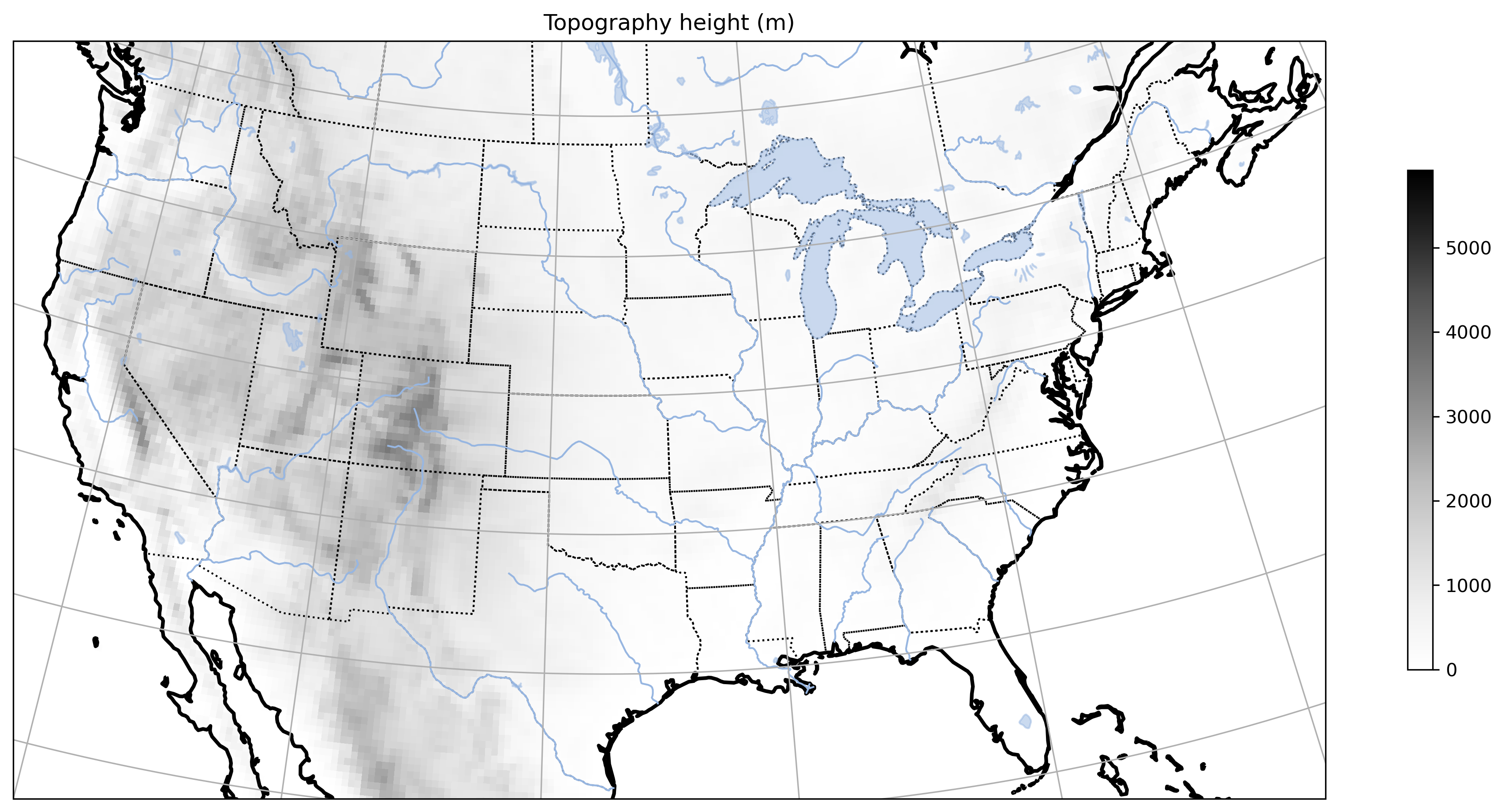 5
MAP #2
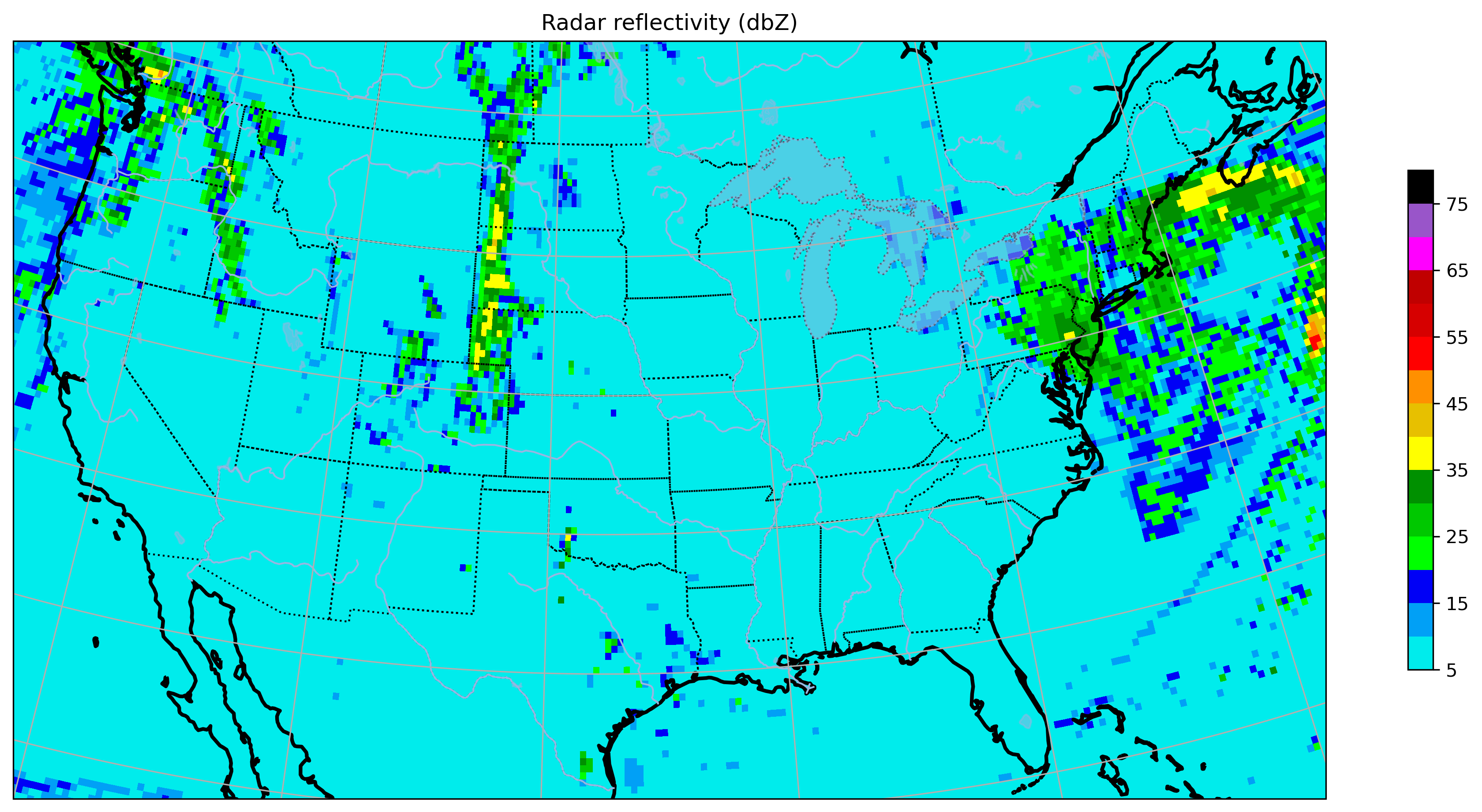 6
MAP #3
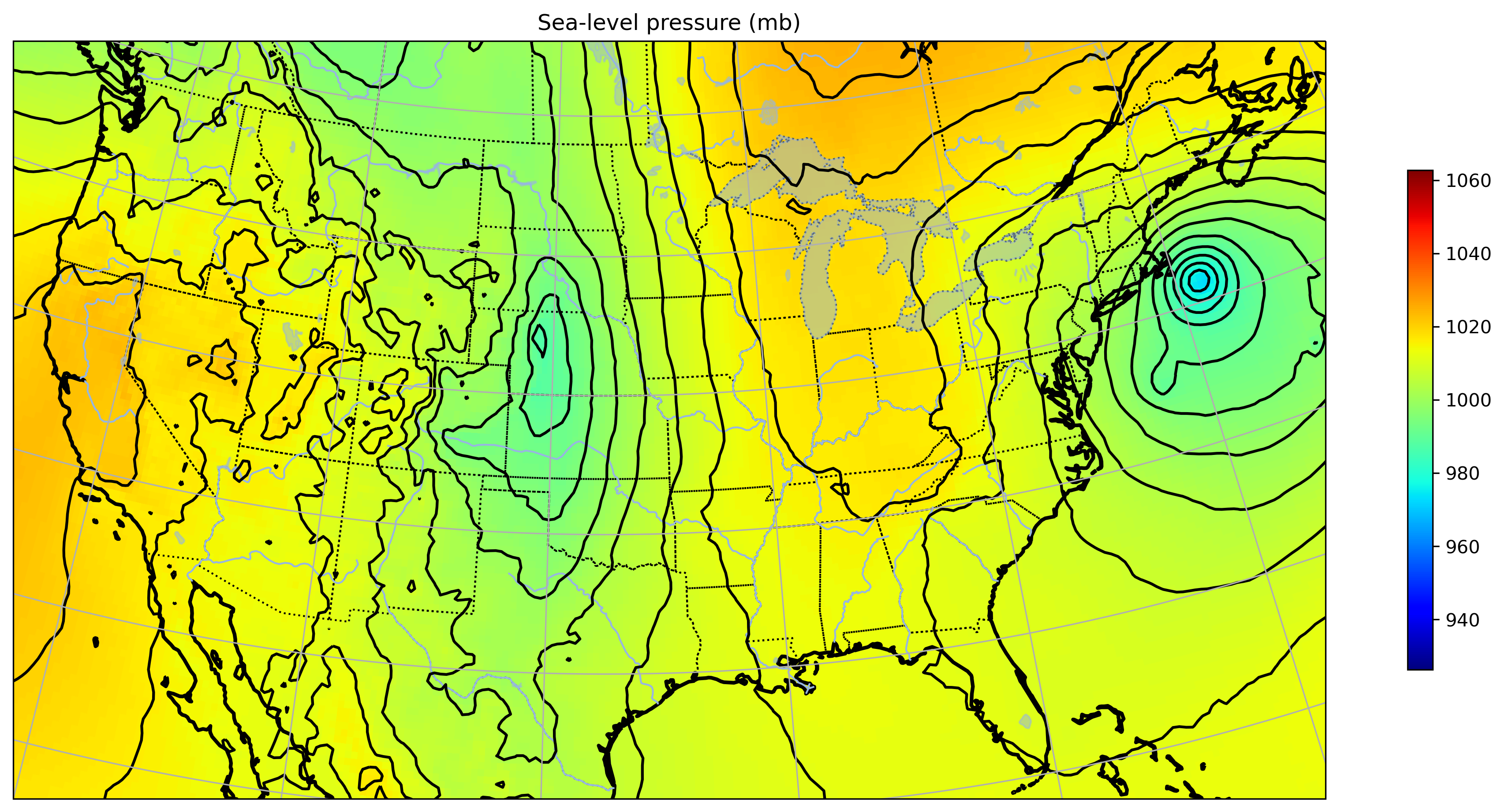 7
MAP #4
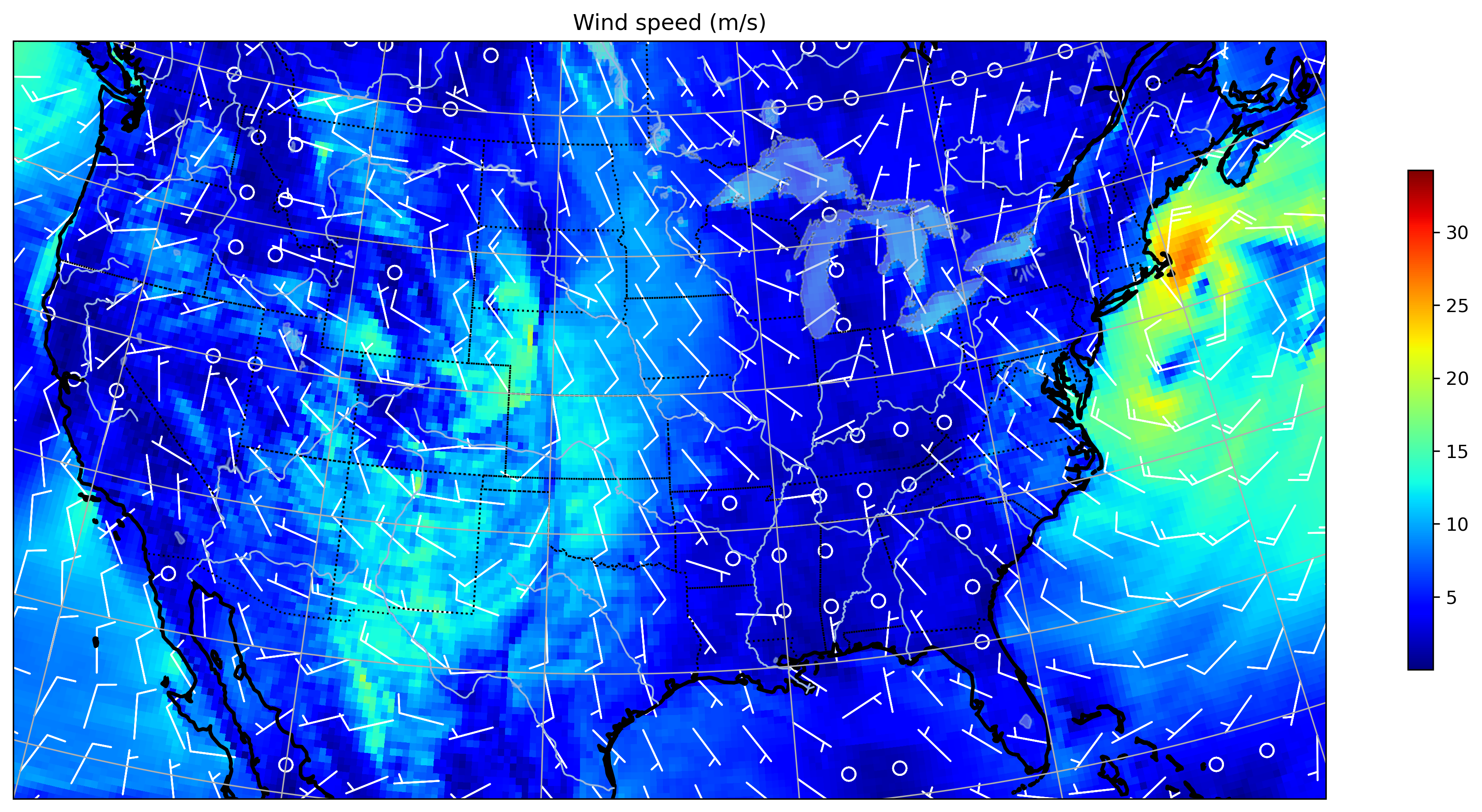 8
Our final product
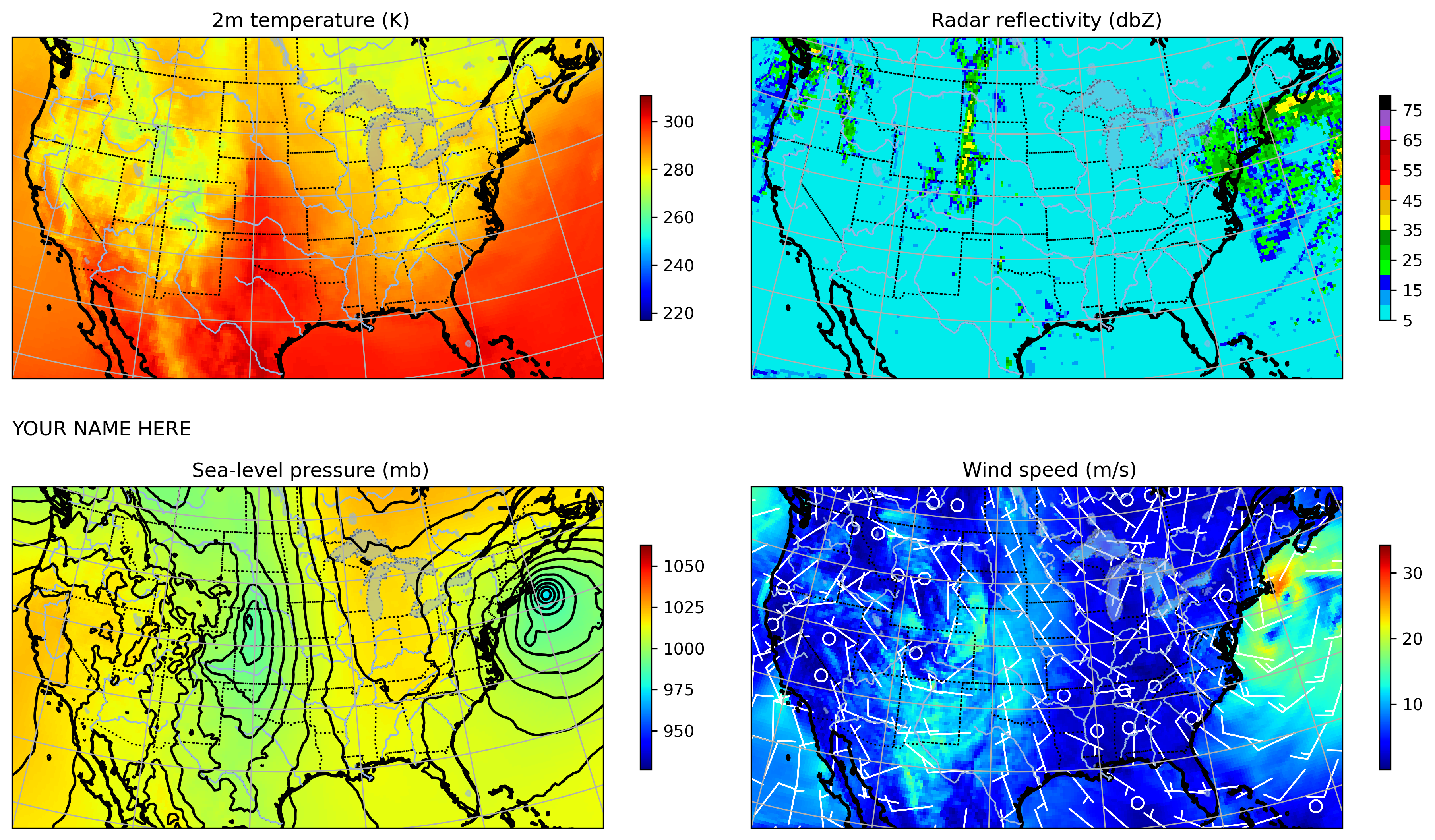 9
[Speaker Notes: My final plot]
Reading GRIB data in Python
GRIB == “gridded binary”, a WMO-sponsored format for disseminating and exchanging meteorological datasets for observations and model outputs
Original format GRIB (or GRIB1)
Current updated and improved format GRIB2 – files are more compact
GRIB files contain a collection of fields having different coordinate systems
Example: some fields are surface or single-level only: precip, 2-m temperature, 10-m wind; others also have a vertical dimension and different fields may have different number or type vertical levels (e.g., isobaric vs. height)
Need an ‘engine’ to read in the GRIB1/2 data.  Two that currently exist are pynio and cfgrib.  Both have advantages and disadvantages.
cfgrib attaches ‘nice’ names to variables but cannot simultaneously handle fields with different vertical coordinates and some fields apparently remain invisible to the engine
pynio can read all file contents, doesn’t get flustered about vertical coordinates, but variable names are ugly.  It stopped working for awhile (became unsupported) but is currently working again
10
Tour of selected slides in notebook
11
Cell #1 - Openers
%matplotlib inline

import matplotlib.pyplot as plt
import numpy as np
import pandas as pd

from pyproj import Proj
import matplotlib.cm as cm
from datetime import datetime,timedelta

import os, sys
import xarray as xr

# metpy
import metpy.plots as mpplots

# cartopy
import cartopy.crs as ccrs # cartopy coordinate reference system
import cartopy.feature as cfeat # features like color-shading for land, ocean, coastlines, state boundaries

# cfgrib
# https://github.com/ecmwf/cfgrib
import cfgrib
12
Cell #3
# fetch GFS data for 2021102500 forecast hour 48 in GRIB2 format
# this uses xarray and the pynio engine to read GRIB2 data
# we saw xarray open_dataset in irma_xarray_metpy.ipynb

# IGNORE THE WARNING 
# 'warning:["libsrc/NclFile.c":1601]:FileSetFileOption: FileStructure is not a recognized…'

ds = xr.open_dataset('/spare11/atm240/GFS/2021102500/gfs.t00z.pgrb2.0p25.f048',engine='pynio')
13
Look inside the GRIB2  xarray dataset
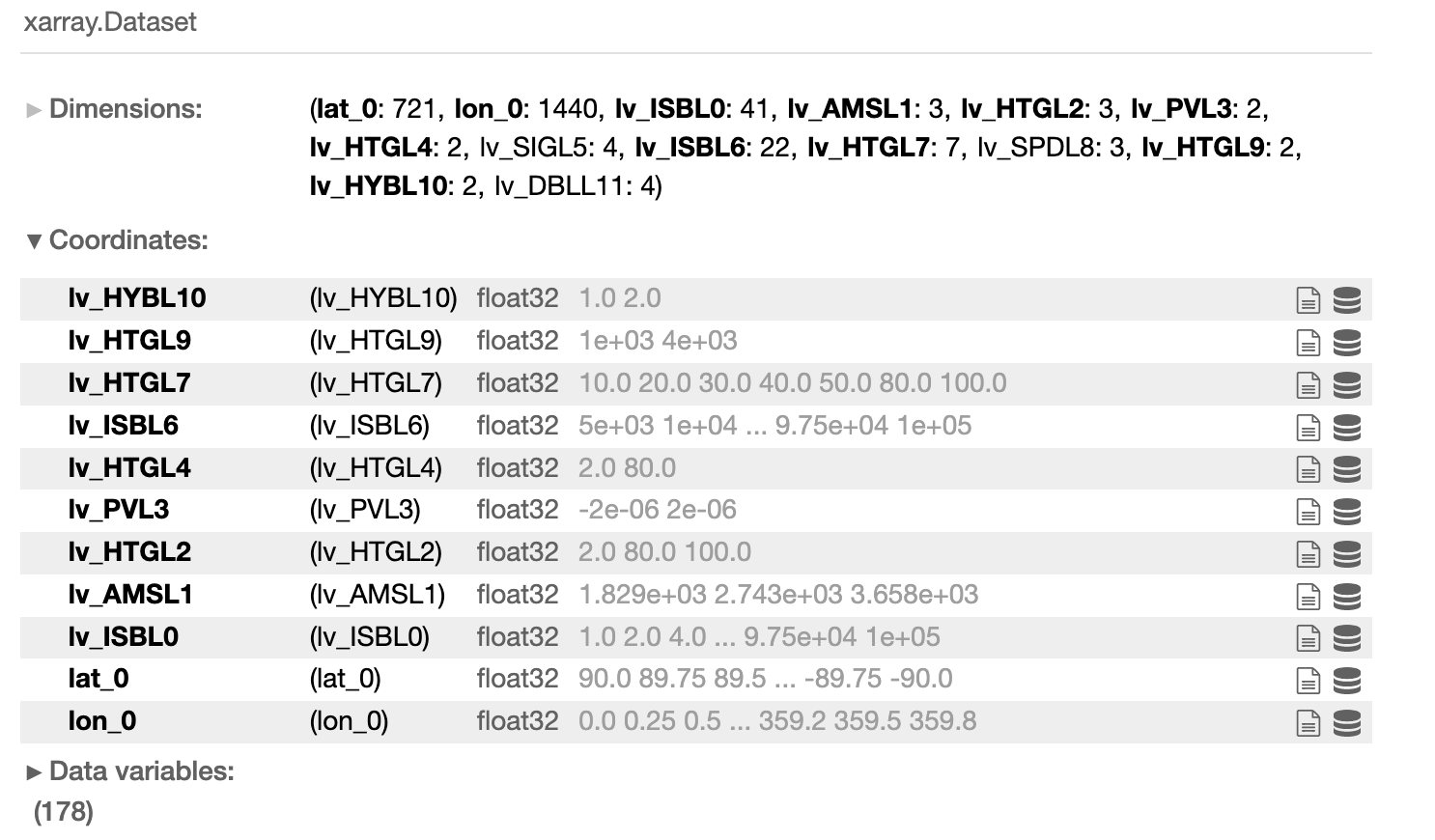 Many different vertical coordinates
 in this file --> a problem for cfgrib,
 but we’re using pynio
With cfgrib, would need to open a
 separate dataset for each different
 vertical dimension…
14
Look inside the GRIB2  xarray dataset
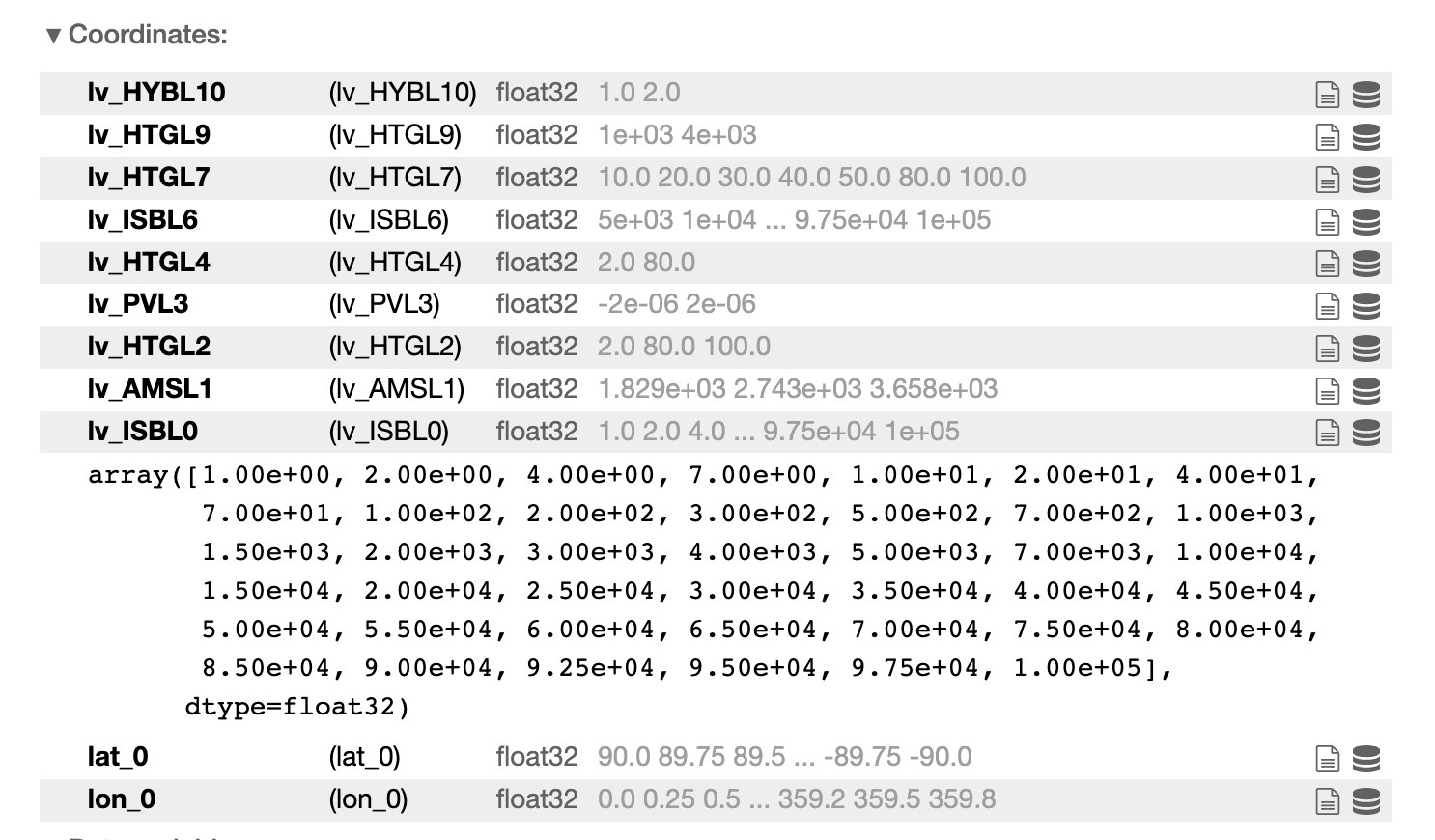 Click on the ‘oreo’ to reveal the values 
 for this coordinate.  This runs from 
 1 to 100000 Pa
15
Look inside the GRIB2  xarray dataset
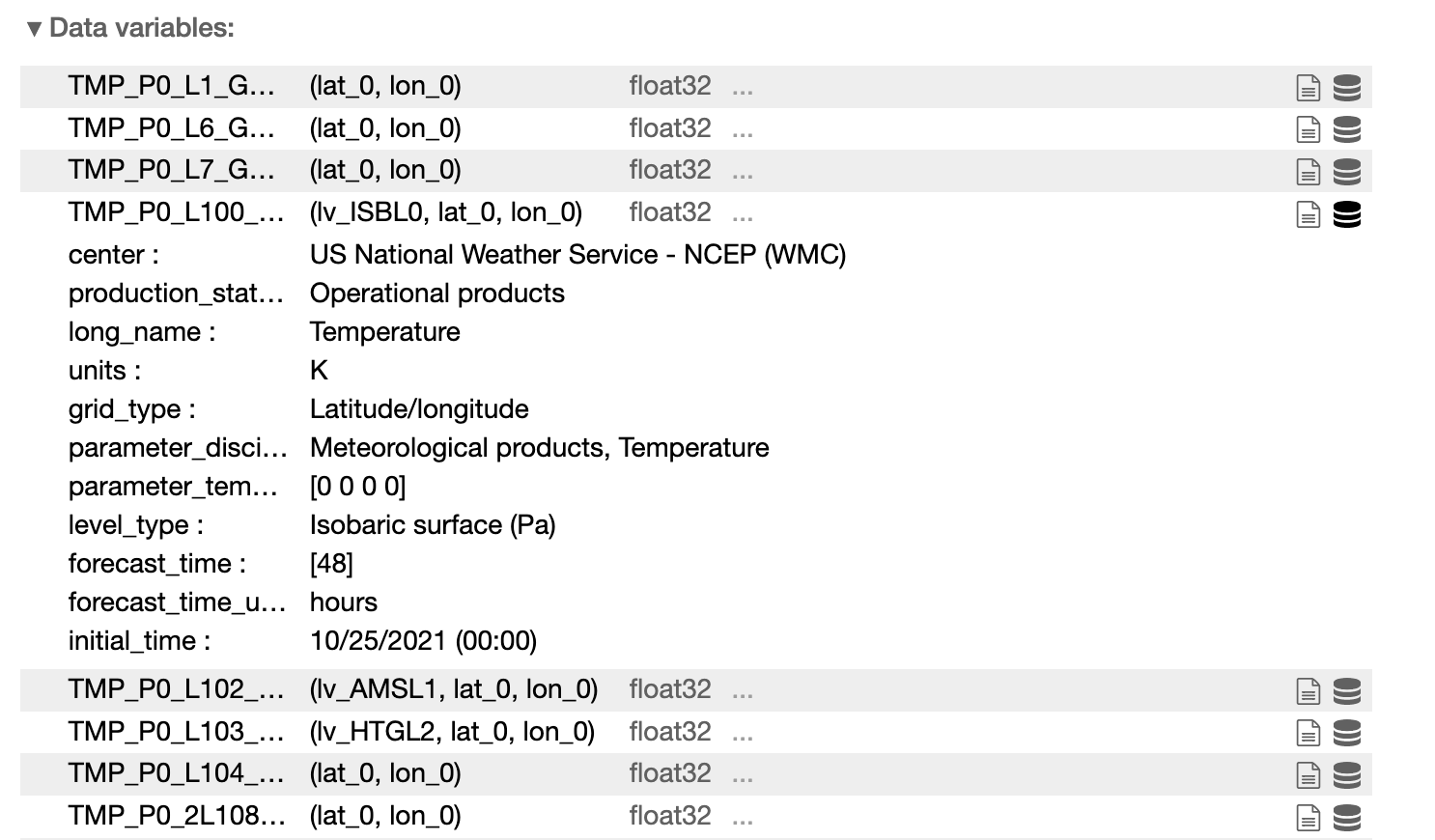 Hover over the variable name to 
reveal the full name like
 TMP_P0_L100_GLL0.  Its dimensions
 are lv_ISBL0 by lat_0 by lon_0.

These are not universal names, at
 least not the last four characters, and
 vary depend on GRIB data source
 (e.g., GFS vs. NAM vs. HRRR vs.
 ECMWF etc.)
16
Cell #6 – Extract some variables
# We now ask for HGT_P0_L100_GLL0 to be pulled from ds 
# AND we also select its lv_ISBL0 coordinate to be 50000.0 Pa
# Call this new variable hgt500


hgt500 = ds.HGT_P0_L100_GLL0.sel(lv_ISBL0 = 50000.0)     # 500 mb height


# There is also a variable called HGT_P0_L1_GLL0 - notice the variable name is slightly 
#  different
# - This is geopotential height of ground or water surface == terrain height
# - its coordinates are (lat_0, lon_0) only, so there's nothing to select
# Save that variable as terr


hgt0 = ds.HGT_P0_L1_GLL0
17
Some notes
Specifying the dots per inch for the plot can improve its quality
plt.savefig("GFS_4panel.png", dpi=300, bbox_inches = ‘tight’)
Extra: find the location of that massive 1063 mb high sea-level pressure maximum, and plot a map identifying it with a star
See  irma_xarray_cartopy.ipynb and cartopy.ipynb scripts
Suggest: plot the entire world (no set_extent) with projection PlateCarree
18
My map… [my SLP contours are in red to differentiate from coastlines]
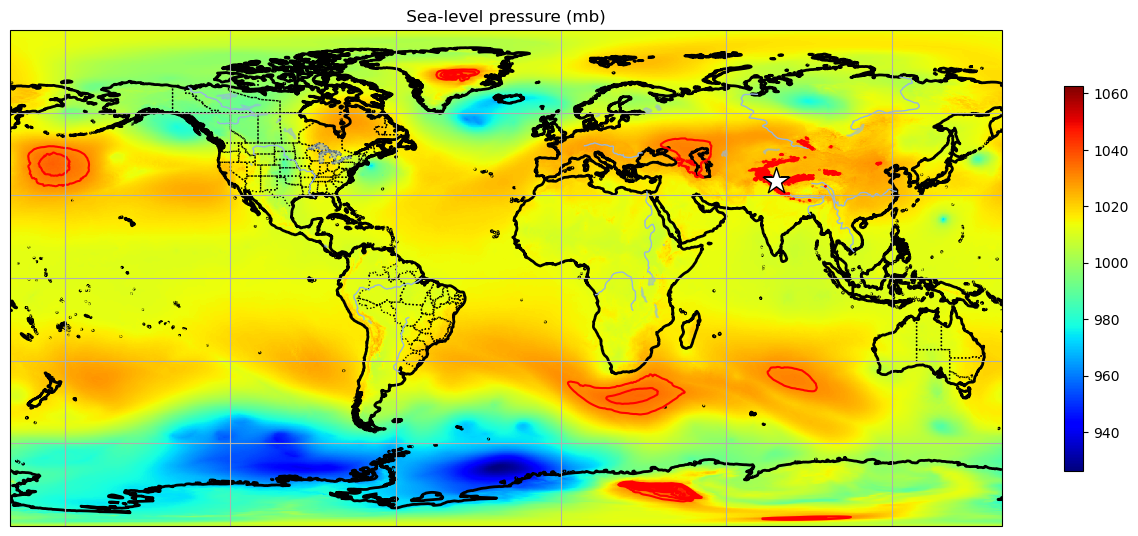 19
[end]
20